EL IVA
EN LA ACTIVIDAD AGROPECUARIA
CONSIDERACIONES GENERALES
PRINCIPIOS: generalidad y neutralidad. Evitar la informalidad.

ANTECEDENTES: Ley 20631/75: exención inicial de la actividad agropecuaria.

Ley 23765/90: contrubuyentes plenos a alicuota general.
MONOTRIBUTO
¿QUE SE PAGA EN LA CUOTA MENSUAL DE MONOTRIBUTO?
IMPUESTO INTEGRADO: IVA y Ganancias.

APORTES JUBILATORIOS.

OBRA SOCIAL
Recategorización semestral 
ENERO Y JULIO
ESCALA VIGENTE DE MONOTRIBUTO 2025
https://www.afip.gob.ar/monotributo/categorias.asp
FACTURACION ELECTRONICA VIGENTE PARA TODAS LAS CATEGORIAS
RESPONSABLES FRENTE AL IVA Y TIPOS DE COMPROBANTES A EMITIR:
RESPONSABLE INSCRIPTO: 
DISCRIMINA IVA - FACT “A” 
NO DISCRIMINA - FACT “B”

EXENTO: NO DISCRIMINA – FACT “C”

CONSUMIDOR FINAL: NINGUNO

MONOTRIBUTISTA: NO DISCRIMINA – FACT “C”
LAS ALÍCUOTAS DE IVA EN EL AGRO
ALÍCUOTA ESPECIAL (27%): servicios (luz, agua, gas)

ALÍCUOTA GENERAL (21%): venta de arroz, algodón, caña de azúcar, tabaco, té, yerba mate y producción de semillas
LA ALÍCUOTA DIFERENCIAL. ASIMETRÍAS DE TASAS. Inequidad por fletes, seguros e insumos gravados a la alícuota general
ALÍCUOTA REDUCIDA AL 10,5%
Venta de animales vivos bovinos - Decreto 760/98

Venta de ovinos, camélidos y caprinos - Ley 25951/03

Venta de granos y legumbres secas - Ley 25717/03 

Fertilizantes químicos - Ley 26050/05

Venta de carne de cerdo, pollo y conejo - Ley 27430/17

Servicios vinculados a la obtención de bienes gravados a tasa reducida: labores de preparación y roturación de suelo; siembra; aplicaciones de agroquímicos y fertilizantes; hasta cosecha.
REGIMEN DE PAGO ANUAL PARA ACTIVIDADES AGROPECUARIAS. F. 810
CONDICIÓN DE EXCLUSIVIDAD: si el productor tiene otra actividad o presta servicios, ya no puede optar por este régimen, sino por el de pago mensual (F. 731)

OTRAS CONSIDERACIONES: inclusión a trabajadores en relación de dependencia, a socios de S.H. y a Directores de S.A. Que tienen también como actividad la de la producción agropecuaria. No así con el productor que da en arrendamiento su tierra, excepto si lo hace como aparcería.

LIQUIDACIÓN Y PAGO ANUAL: Decreto1684/93 

LIQUIDACIÓN MENSUAL, PAGO ANUAL: Ley 25063/98. RG ARCA 597/99 derogada luego por la RG Afip 1745/04
20.000
30.000
10.000
EXPOSICIÓN MENSUAL DEL IVA
IVA DÉBITO FISCAL: generado por ventas
IVA CRÉDITO FISCAL: generado por compras de insumos y servicios
SALDO TÉCNICO: diferencia entre ambas posiciones mensuales
IVA DÉBITO
80.000
IVA CRÉDITO
60.000
SALDO TECNICO
20.000
SALDO TÉCNICO A FAVOR DEL FISCO
•A favor del fisco: se utiliza el saldo de libre disponibilidad si existe, para compensarlo. Caso contrario se paga al mes siguiente o al año si es de pago anual, o al 3º mes si está dentro del beneficio Ley Pyme
IVA DÉBITO
50.000
IVA CRÉDITO
70.000
SALDO TECNICO
20.000
SALDO TÉCNICO A FAVOR DEL CONTRIBUYENTE
•A favor del contribuyente: NO es de libre disponibilidad y sólo sirve para compensar diferencias entre el IVA déb e IVA créd. Además se acumula al mes siguiente; así sucesivamente ocasionando una importante inmovilización financiera
CONFORMACIÓN DEL SALDO DE LIBRE DISPONIBILIDAD
MÁS
Retenciones (venta de granos)

Percepciones (compra de insumos)
MENOS
Compensaciones (contra impuestos)

Reintegros (Recibidos de ARCA)
IGUAL
SLD para:
Absorber el saldo técnico a favor del fisco
Compensarse con otras obligaciones fiscales nacionales
Trasladarse al período siguiente
Solicitar devolución y transferencia
OPCIONES PARA AMINORAR EL IMPACTO DE LAS DIFERENCIAS DE ALÍCUOTAS:
AGREGAR OTRA ACTIVIDAD QUE FACTURE AL 21% (EJ. EQUIPOS DE TRANSPORTES)

HACER SERVICIOS CON MAQUINARIA A PRODUCTOS QUE ESTÉN GRAVADOS AL 21% (EJ. ALGODÓN)

APROVECHAR LOS BENEFICIOS DEL BONO DE CRÉDITO FISCAL DE LA LEY PYME

UTILIZAR LA HERRAMIENTA DE CANJE
Nuevos parámetros para mipyme
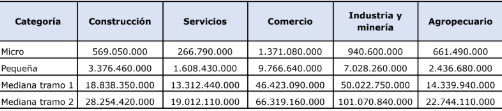 HTTPS://SERVICIOSCF.AFIP.GOB.AR/PUBLICO/SITIO/CONTENIDO/NOVEDAD/VER.ASPX?ID=3202
INFORMACIÓN DE EXISTENCIAS Y CAPACIDAD
DE PRODUCCIÓN
https://www.lanacion.com.ar/economia/campo/beneficia-a-90000-el-gobierno-redujo-de-cinco-a-dos-las-declaraciones-obligatorias-para-los-nid14052024/
3- RIESGO ALTO 
2- RIESGO MEDIO Y NUEVAS ALTAS
1- RIESGO BAJO
NUEVO SISA → SISTEMA DE INFORMACIÓN
SIMPLIFICADO AGRÍCOLA
RG 4248/18 – 4310/18
EX R.F.O.G. – RG 2300/07
(NO VIGENTE)
REGISTRO FISCAL DE OPERADORES DE GRANOS: FORMALIDADES

RÉGIMEN DE RETENCIÓN DE IVA: 8% ó 10,5%

RÉGIMEN DE REINTEGRO DE RETENCIÓN: 7% (60 días)

SISTEMA DE PAGO ESPECIAL DE IVA: 2,5% AL CBU (30 días)
TIPOS DE CANJES
RG 4326/18
VIGENTE
BENEFICIOS DEL CANJE AGROPECUARIO
PROVEEDOR:
CORRIMIENTO DEL HECHO IMPONIBLE

PRODUCTOR: 
NO DESEMBOLSA IVA EN EL MOMENTO INICIAL
FINANCIAMIENTO
NO ALCANZADO POR LA LEY IMP.DÉB. Y CRÉD. BANCARIOS
NO SUFRE RETENCIONES PORQUE NO HAY MOVIMIENTO DE DINERO EN LOS CANJES TOTALES